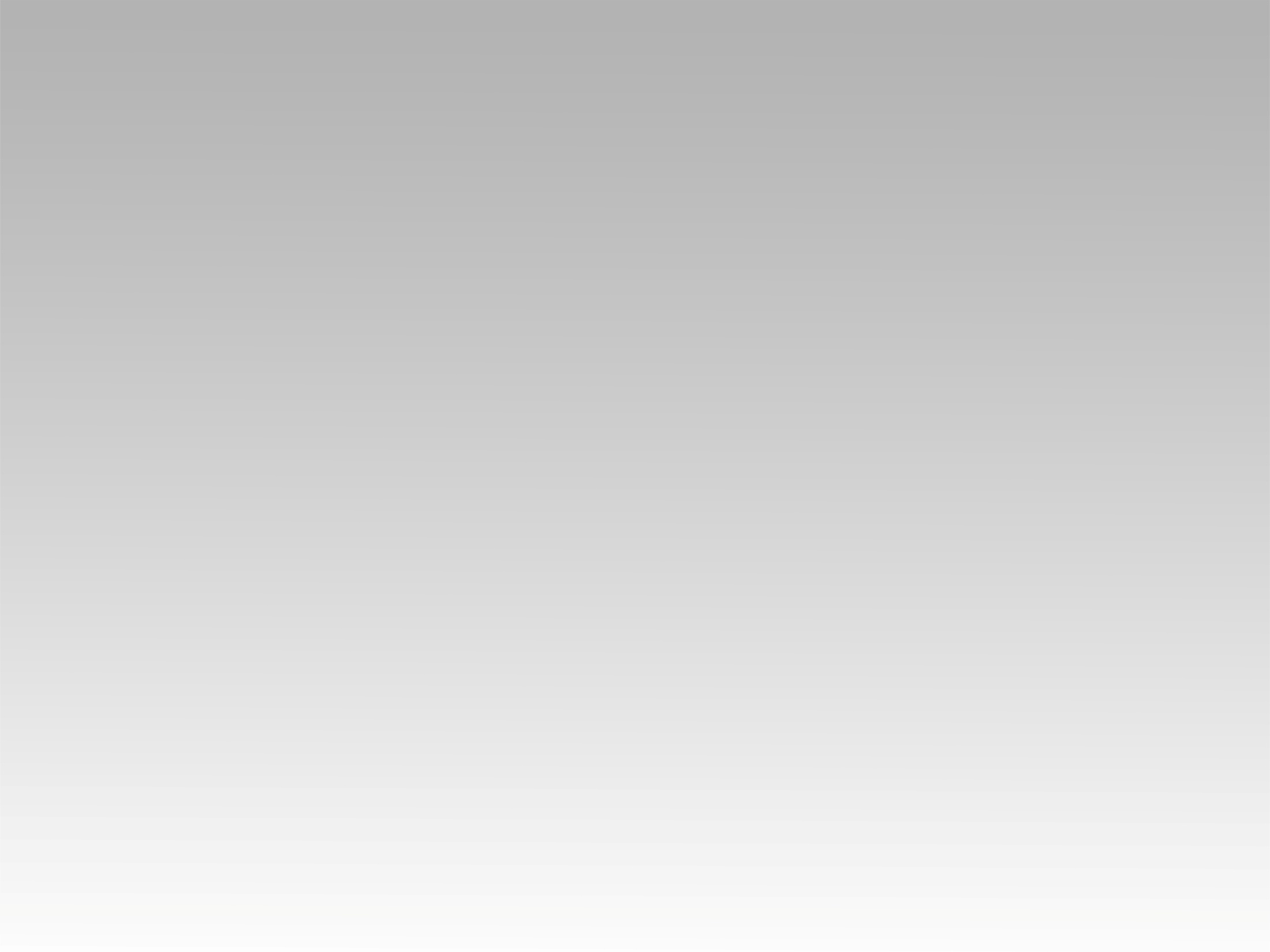 تـرنيــمة
شخصه طبيب نفسي
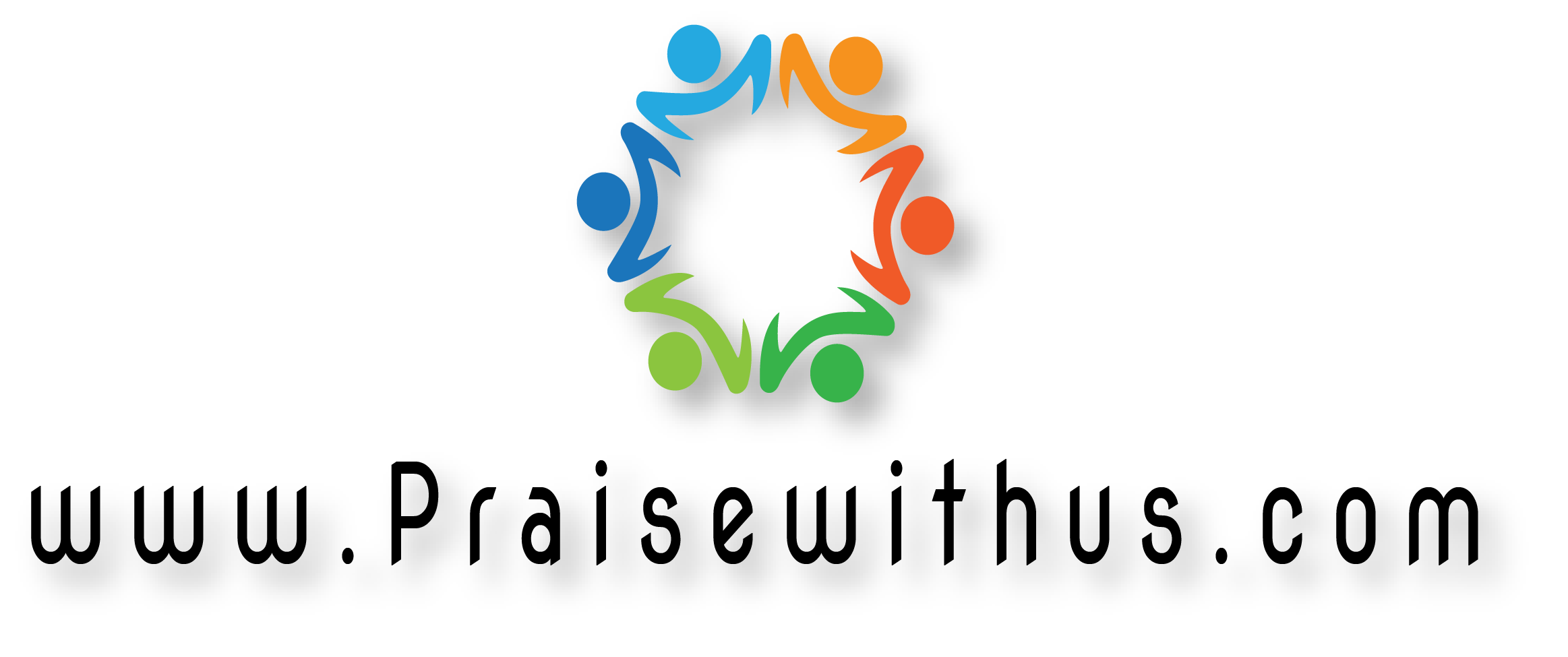 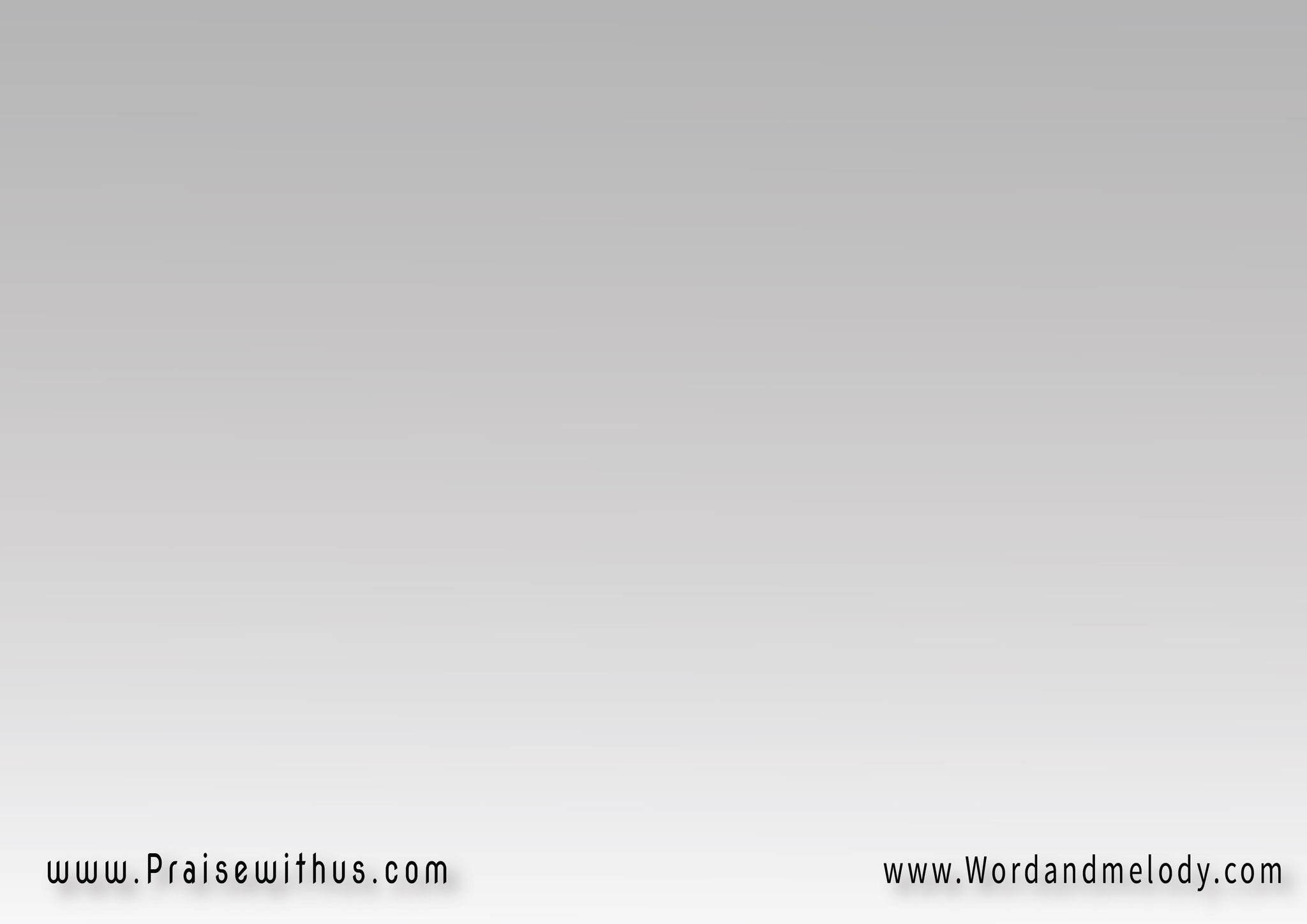 1- 
شَخصُهُ طَبيبُ نفسي صَوْتُهُ أيْضَاً عِلاجوَبهِ يَطِيبُ قلبــــــي   وَيَفيضُ بابتِهَـــاج
shakhsoho tabeebo nafsi   sawtoho aydan aelajwa behi yateebo qalbi   wa yafeedo beb tehaj


He is my physician and His voice is medicine.
 He makes my heart overflow with joy.
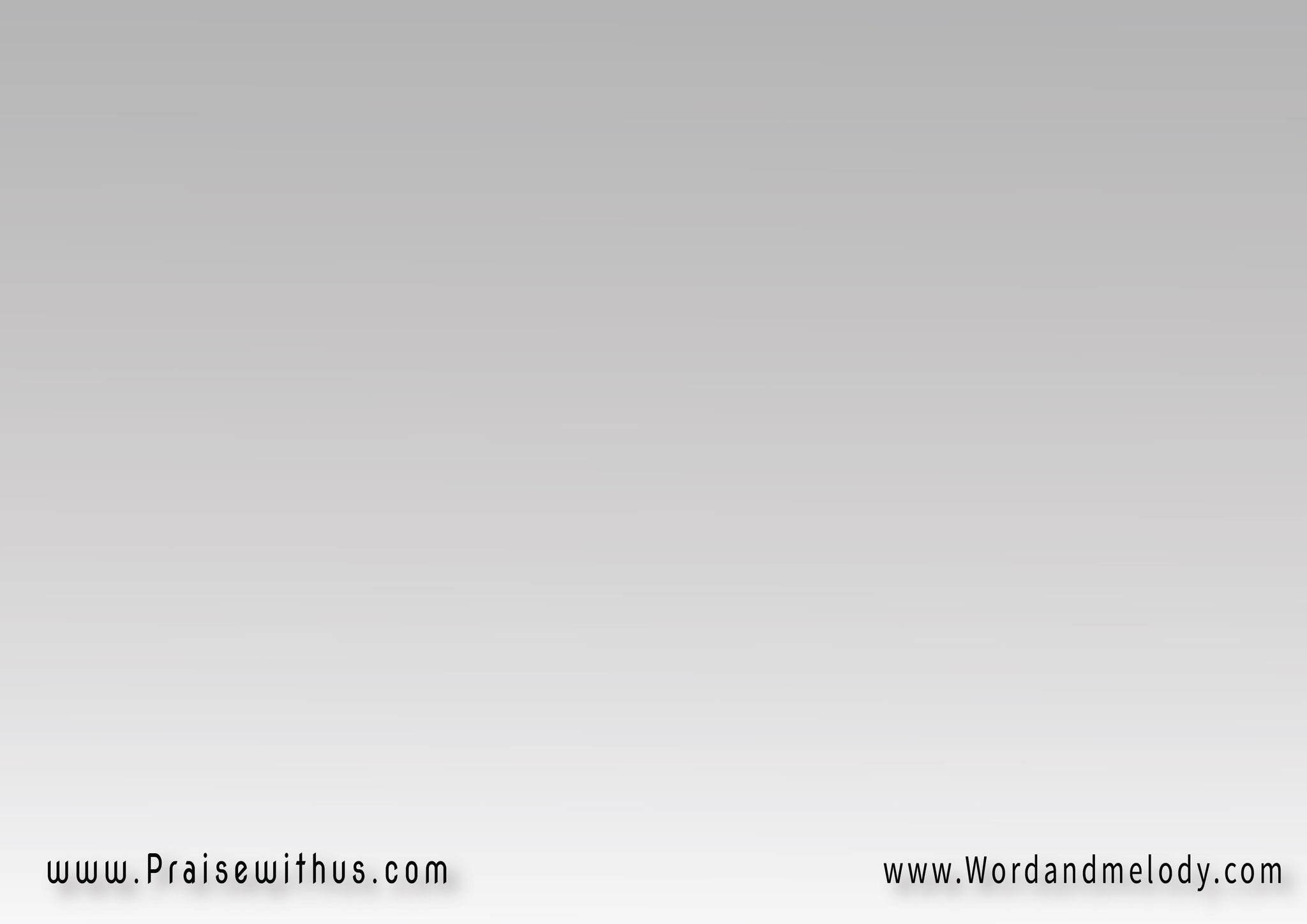 2- 
كُلَّمَا أصبُو إلَيْهِ   لَذَّ لي فيهِ الوِفاقكُلَّمَا أدنو إلَيْـــــــهِ   زَادَني لَهُ اِشتِيَاق
kollama aSbo elayhi   latha li fihi elwefaqkollama adno elayhi   zadani laho eshtiaq

When I am close to Him I need Him more.
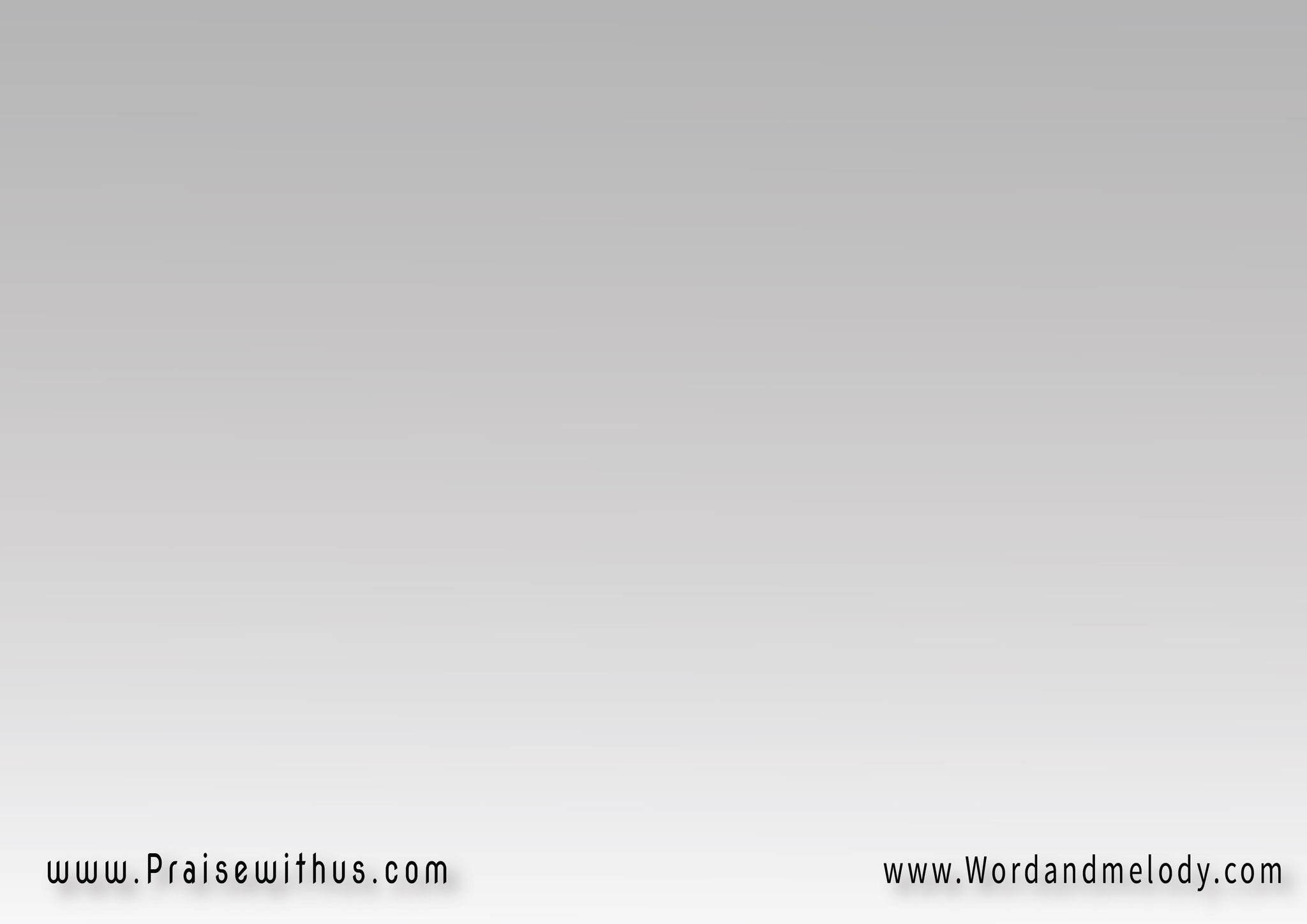 3- 
فَمَتى تَسمَعُ أُذُني  صَوتَ هُتافِ الحَبيبوَأرَاهُ بالعَيَـــــانِ   في جَمَــــالِهِ العَجيب
fa mata tasmaao othni   Sawta hotafi elhabeebwa araho bel aayani   fi jamalehi elaajeeb

When will my ears hear the shout of the Beloved and when will I see Him in His wonderful beauty.
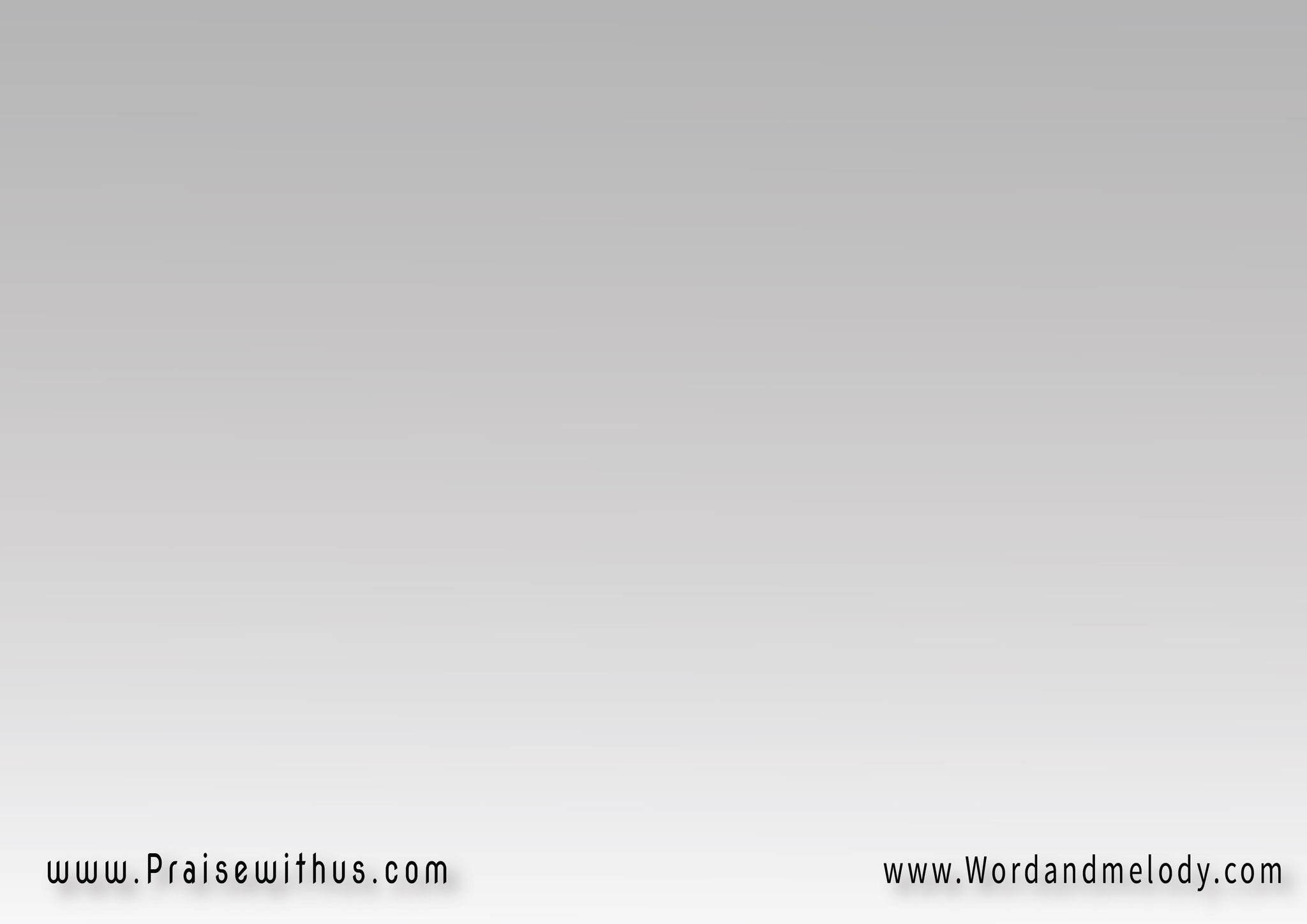 4- 
عِندَذا يَنتَهي حُزني  وَالهُمُوم عَنِّي تَغيبوَكذا يَفرَحُ قلبـــــــي   وَأُغَنِّــــي لِلحَبيب
aendatha yantahi hozni   wal homom aanni tagheebwa katha yafraho qalbi   wa oghanni lel habeeb

Then, my sorrows will end and all hardships will 
vanish and my heart will rejoice and I will sing for the Beloved.
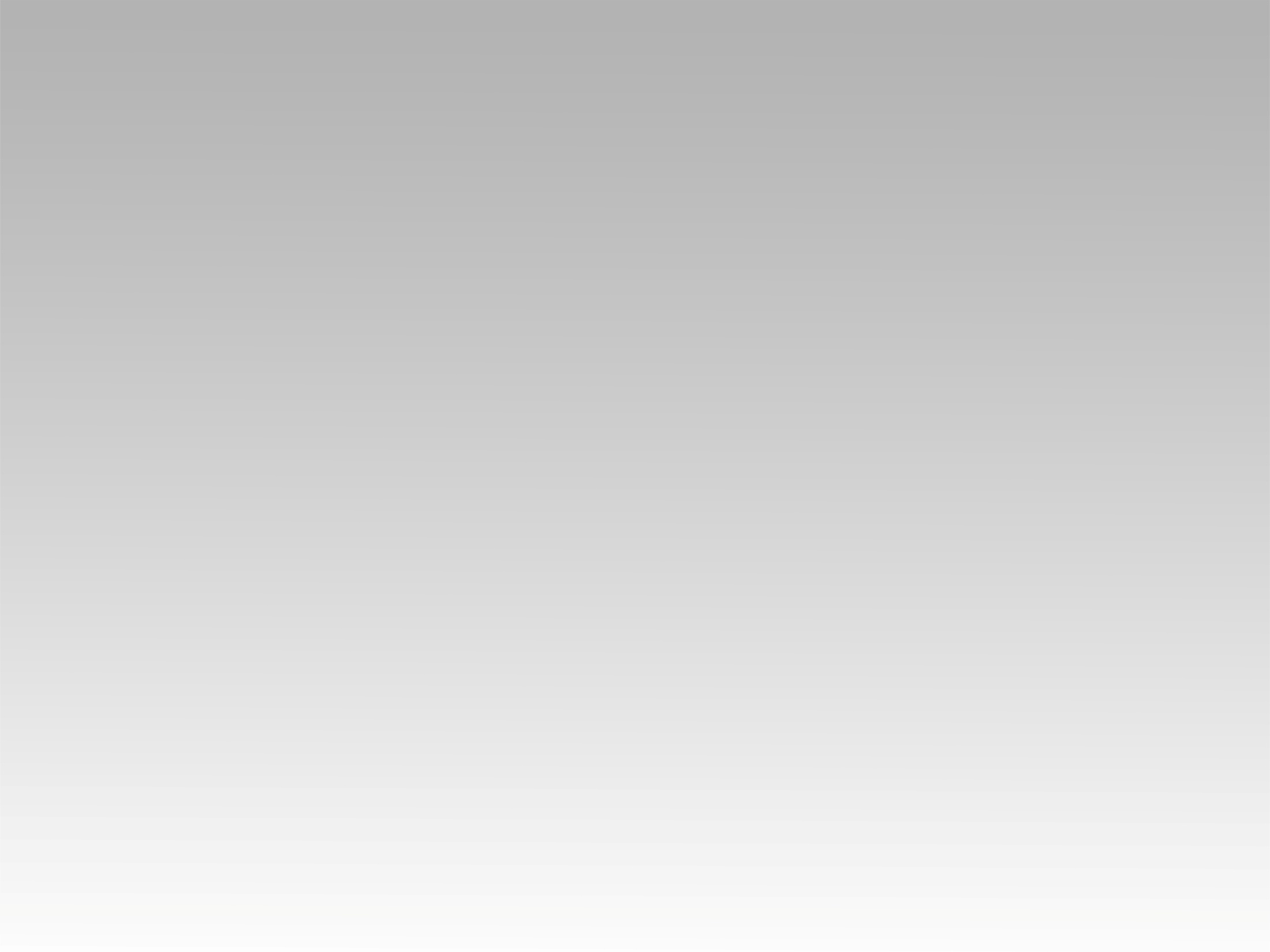 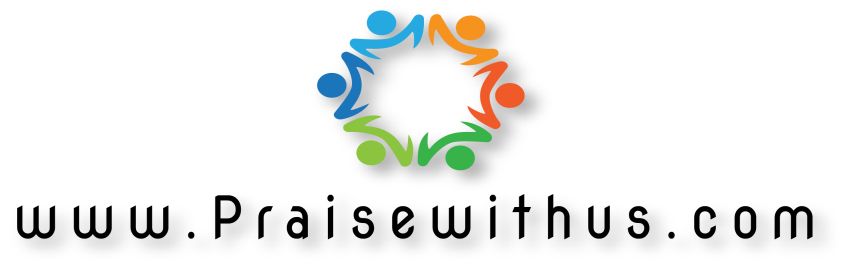